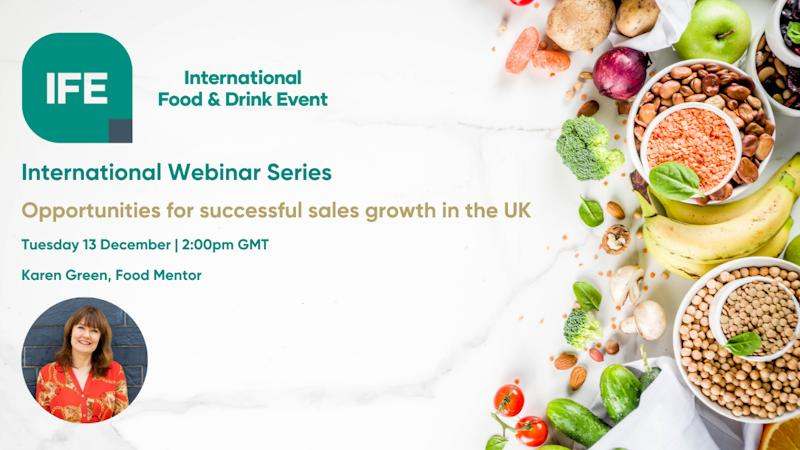 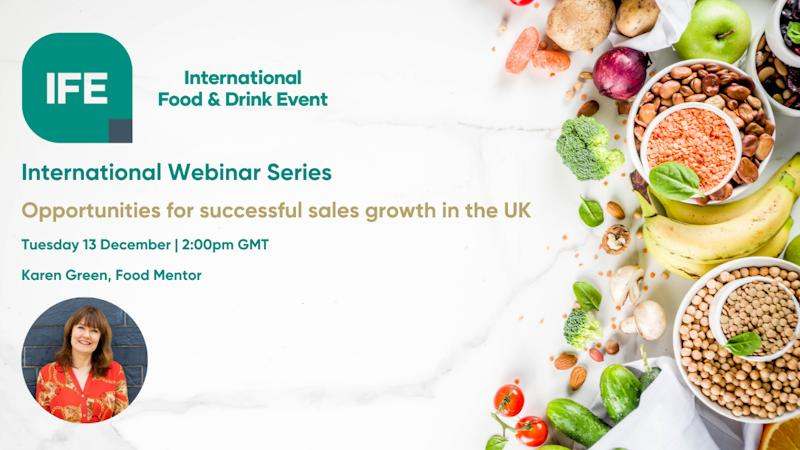 My background
Commercial Director
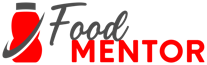 Buyer
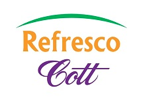 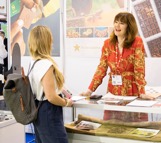 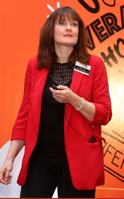 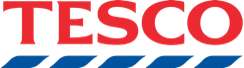 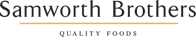 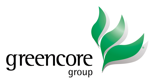 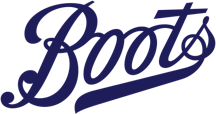 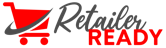 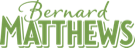 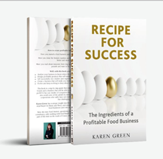 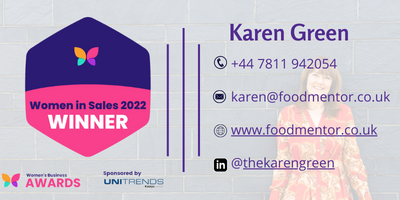 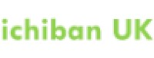 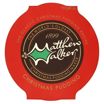 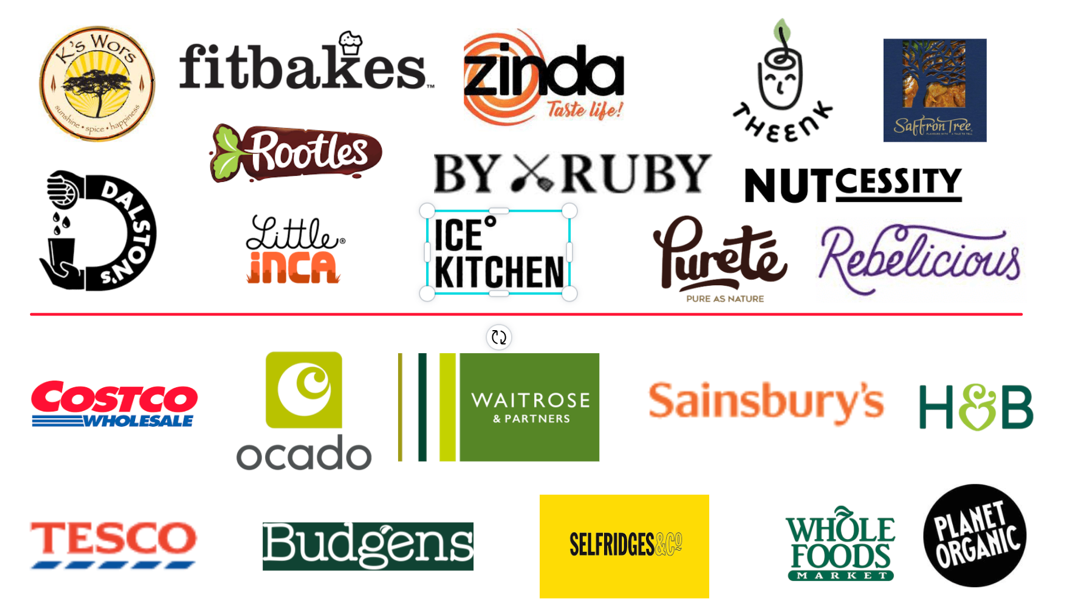 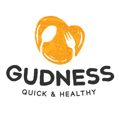 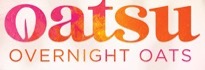 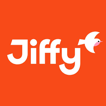 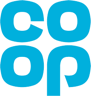 State of the nation
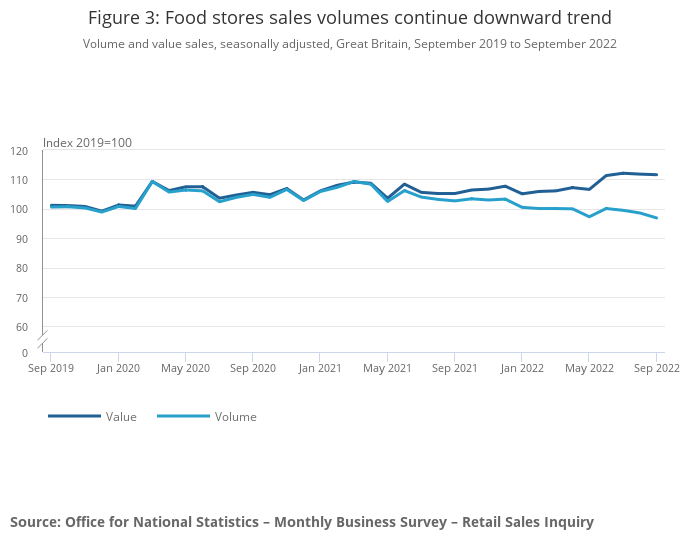 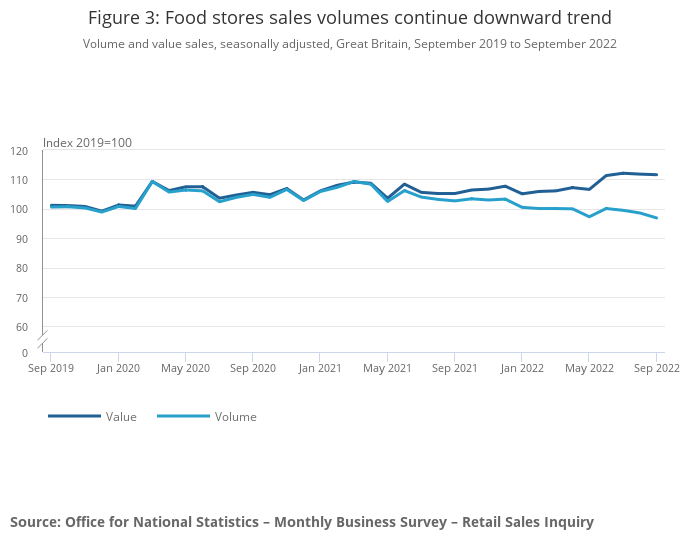 Opportunities for successful UK growth
Product

Impact of recession

Importance of age

Health trends 

Breakfast and lunch

Collaboration

Importance of frozen
Routes to market 

Grocery Retailers 

Growth of own label 

Power of World foods 

Demise of wholesalers 
eg Tree of life, Vegan kind

Alternatives routes to market
Product opportunities
Impact of the Recession
Eating in
Chilled Ready meals
Eating in
Frozen Ready meals
Eating in
Home cooking
Eating out 
Restaurants
Eating in
Take Away
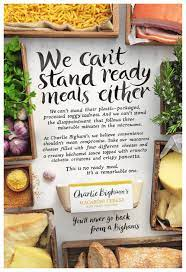 Eating out and takeaways will be hit by rising costs and staff availability
Phenomenal growth of Cook! +33% (frozen)and Charlie Bighams +26% (chilled)
32% of consumers have said price squeeze will impact on eating healthily and veggie sales down 7.5% (IRI Worldwide) 
49% of families with a household income of under £30,000 were buying less fresh veg due to growing concerns over household finances (You gov)

But remember the older, affluent will be less affected
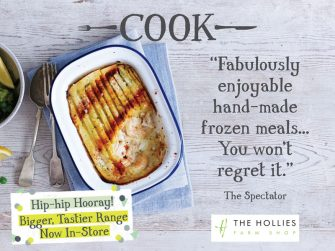 Older people
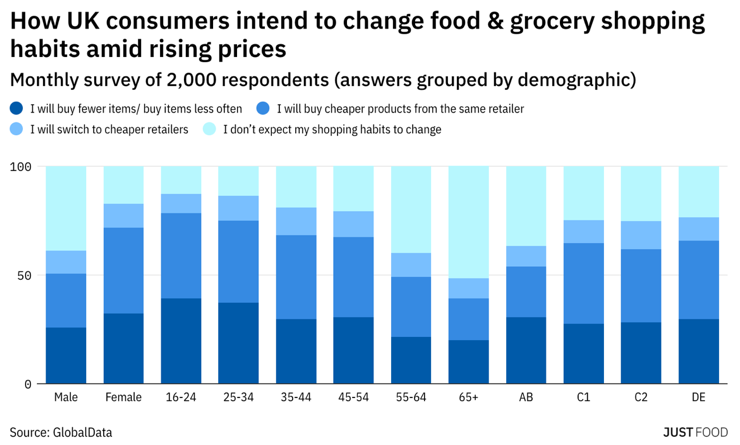 Well travelled – inspirational foods

Time poor – sandwich generation

Last generation that can cook?!

Health conscious
Winning categories in the last recession
Total FMCG – Top 10 Growing Categories – Value Sales CAGR - 2007 to 2014 (filtered to categories worth more than £100m annually)
#1
#2
#3
#4
#5
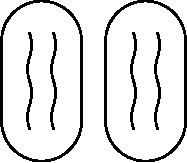 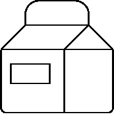 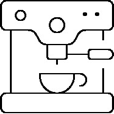 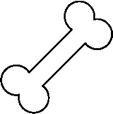 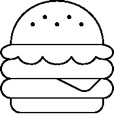 Healthier Biscuits
+13%
Chilled Flavoured Milk
+11%
Ground Coffee/Beans
+11%
Cat & Dog Treats
+10%
Chilled Burgers/Grills
+9%
#6
#7
#8
#9
#10
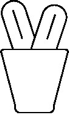 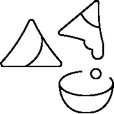 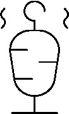 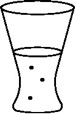 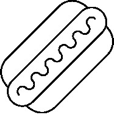 Savoury Biscuits
+9%
Ethnic Ingredients
+9%
Flavoured Meats
+9%
Cider
+9%
Chilled Frkfrtr/Cont. Sausage
+8%
Source: Kantar
9
What categories and brands do well?
Categories with >40% sales from over 65s
Brands with >50% sales from over 65s
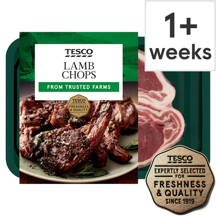 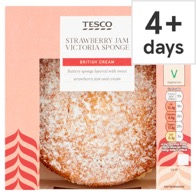 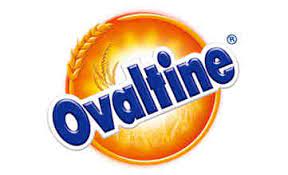 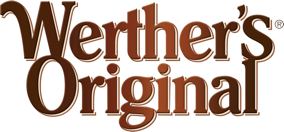 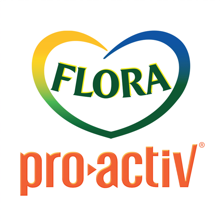 Chilled Cakes
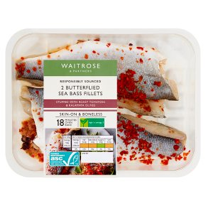 Fresh Lamb
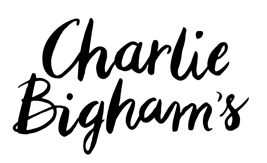 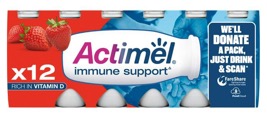 Chilled Prepared Fish
Yoghurt Drinks & Juices
Source: Kantar, FMCG Panel, 52 w/e 20-Mar-22
10
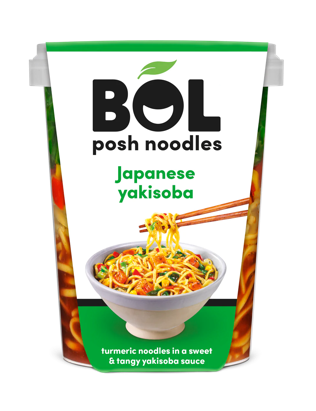 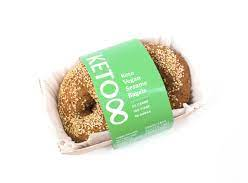 Health opportunities
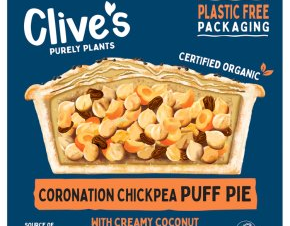 Plant based – all BOL is plant based
Free from eg Clives/Genius gluten free
High in protein – myprotein, 
Keto/low carbohydrate – keto8
Low calorie – WW/Slimming world
Other diets eg macro/paleo – Gym kitchen
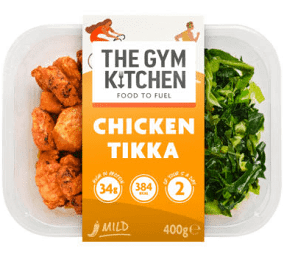 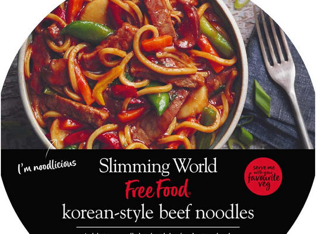 Different meal occasions – driven by hybrid working
Lunch
Breakfast
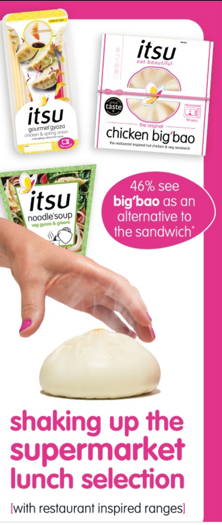 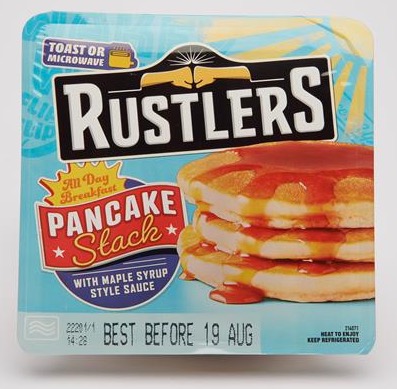 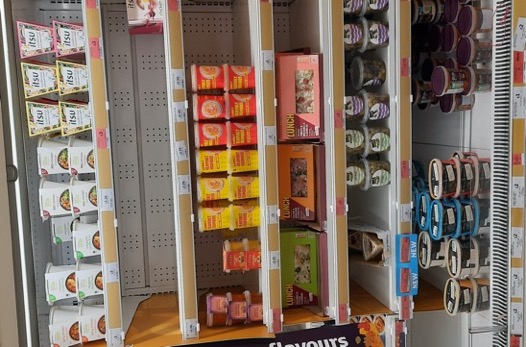 Growth of collaboration
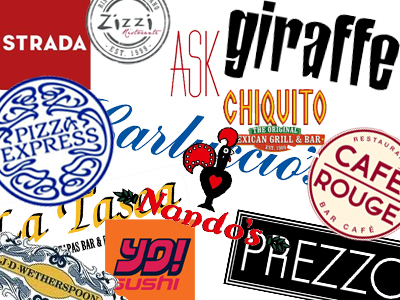 Collaborations with meat replacements eg Tesco RM with Beyond meat
This in sandwiches etc
Iceland – collabs with Greggs, TGI Fridays and Harry Ramsden, Chiquito, Yo Sushi even Cathedral city!
Mindful chef frozen in Waitrose
High street restos eg Cote in Ocado, Zizzies and Carluccios in Sainsburys and Tesco
Mindful chef and Deliciously Ella
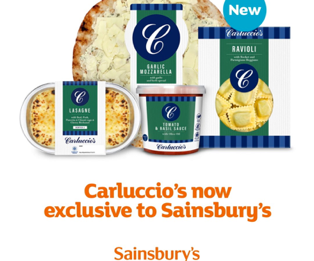 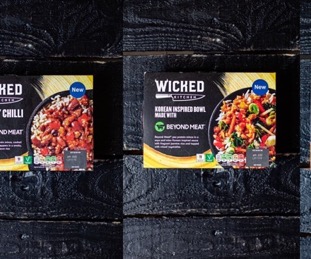 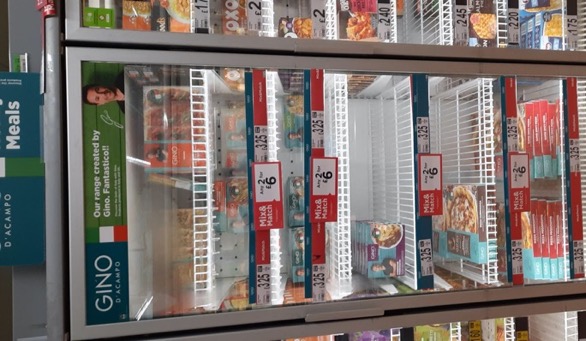 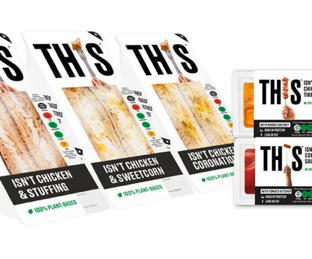 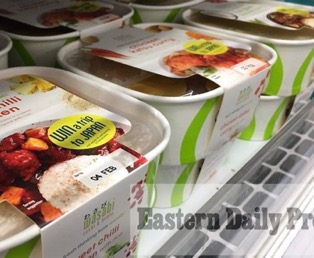 Growth of premium frozen
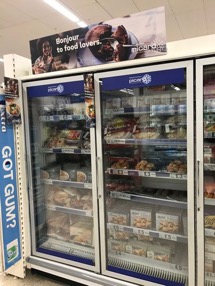 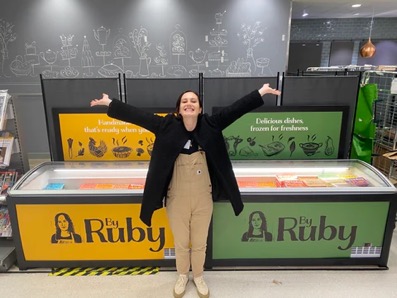 Picard in Tesco 

By Ruby branded freezers in
Waitrose and Booths

Itsu Bao buns

Ice kitchen – from sweet to savoury
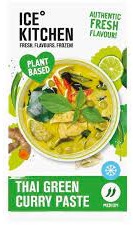 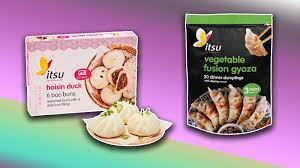 Routes to market
Introduction to UK Grocery
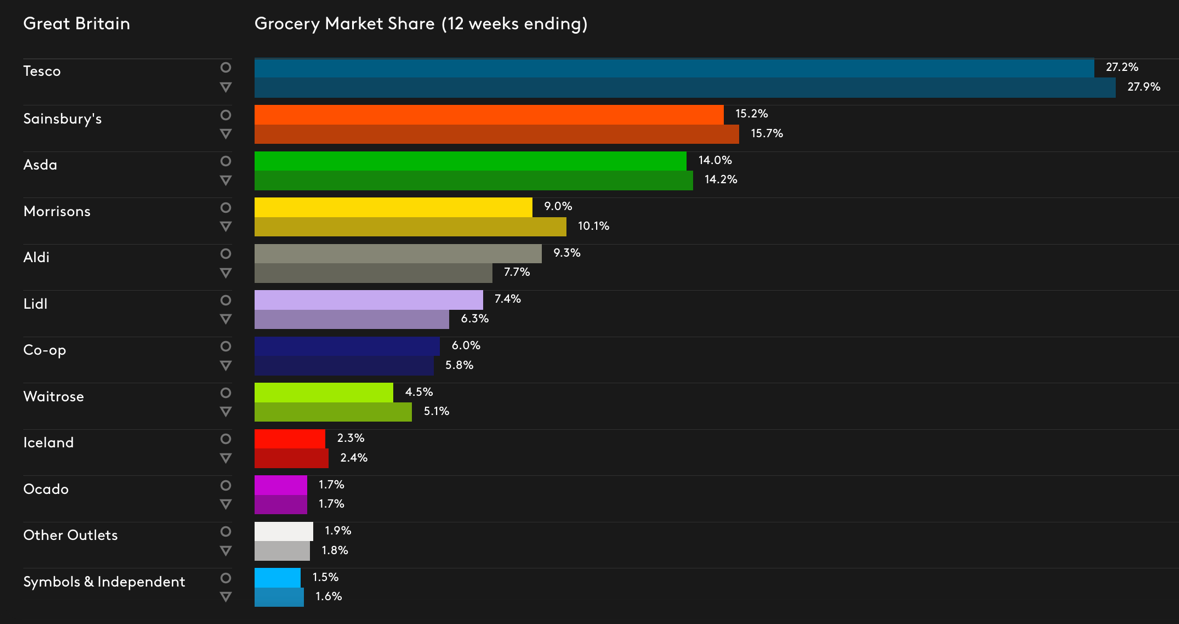 Growth of own label
Good/better/best
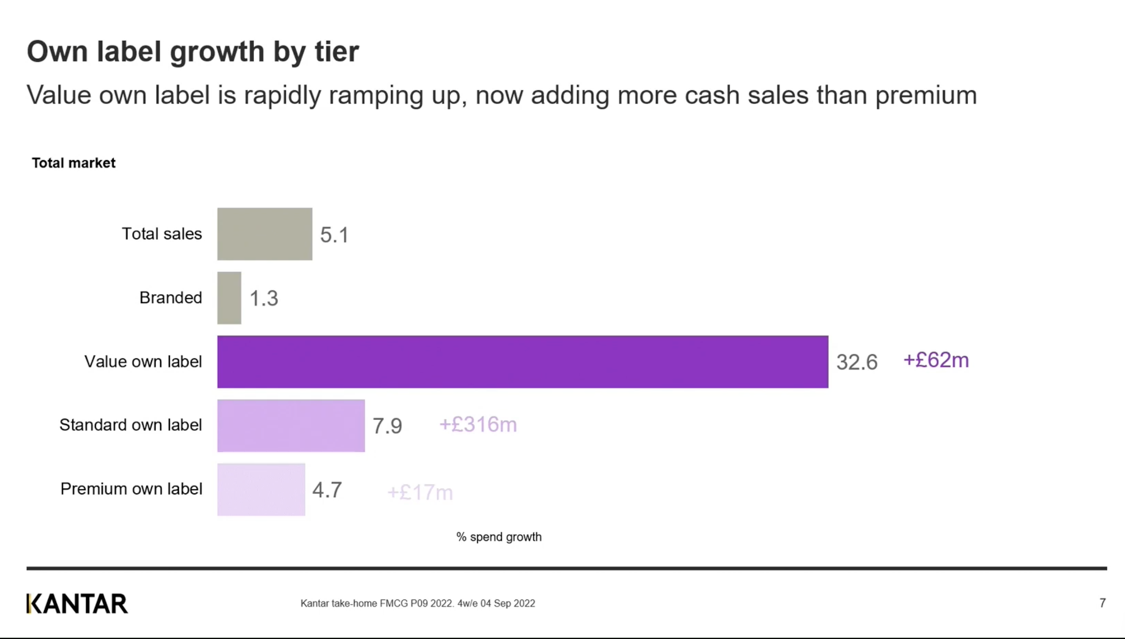 The power of world foods
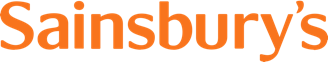 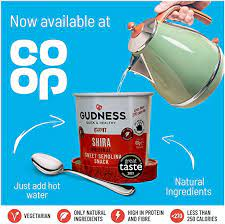 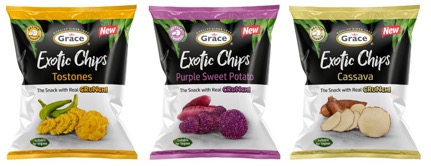 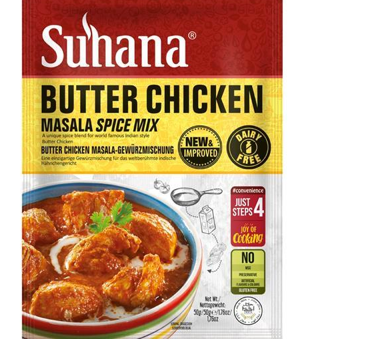 Award winning ways!
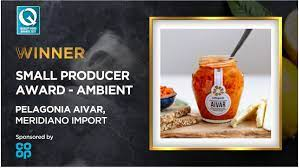 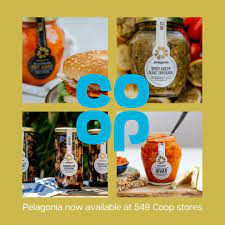 Wholesaling
Direct Delivery
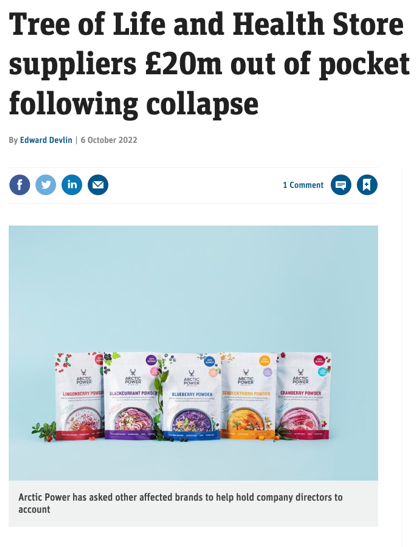 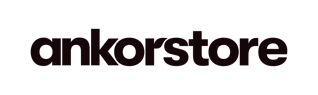 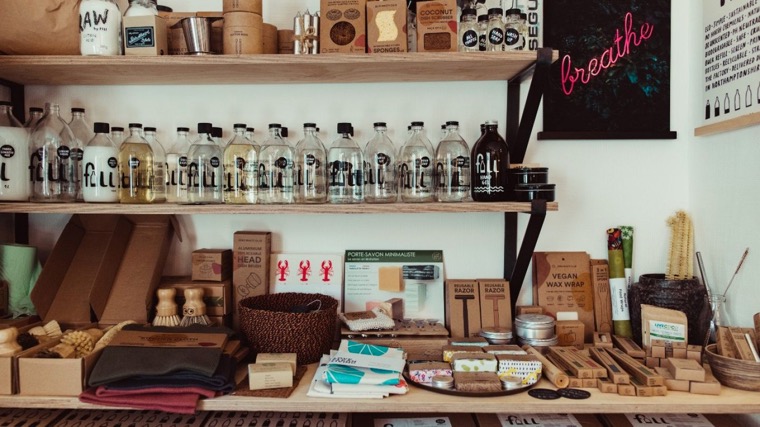 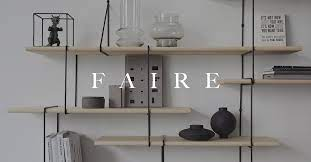 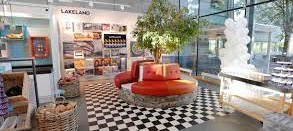 Lakeland
66 stores
Flagship Windermere
AB over 55s
Foodies!
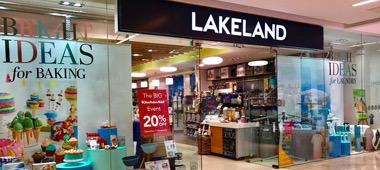 TK Maxx
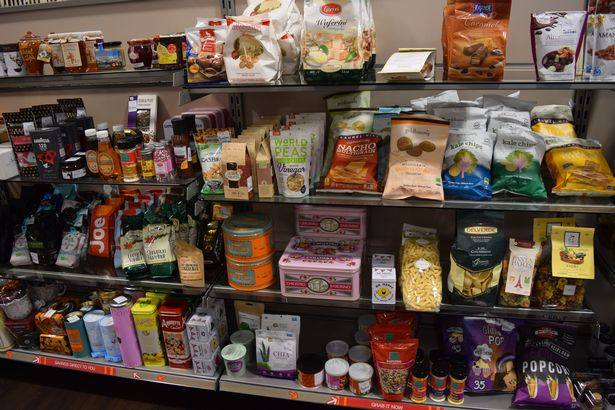 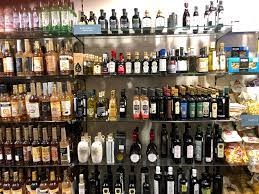 352 stores – Flagship Oxford Street
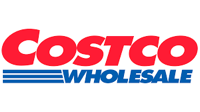 Costco
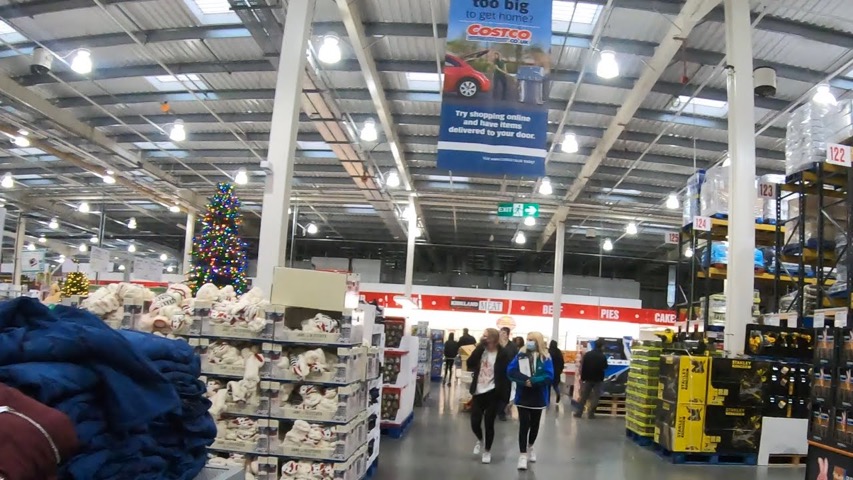 29 Warehouses
Flagship Watford (and head office) 
AB shoppers
Affluent Foodies!
Massive volumes
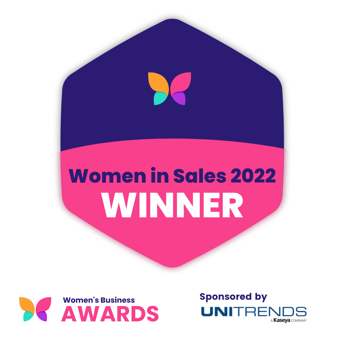 Thank you!
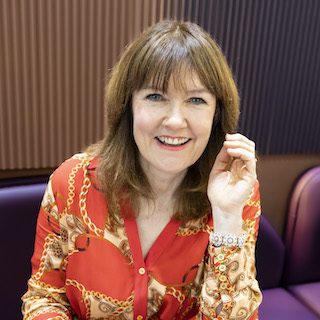 Please get in touch:
Karen Green
karen@foodmentor.co.uk
https://www.linkedin.com/in/thekarengreen

Join me on a strategy call https://www.foodmentor.co.uk/discovery